الوحدة الثالثة
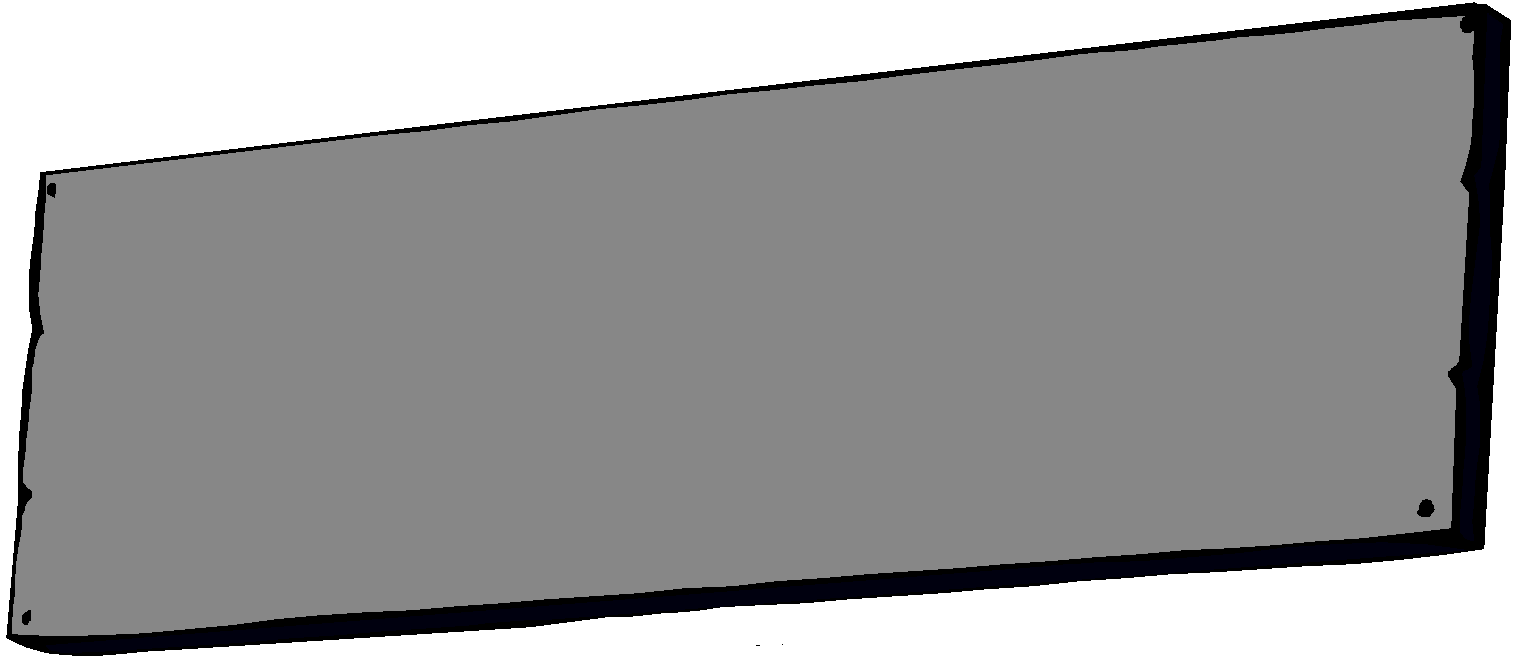 إدارة الدوافع
الدرس الثاني
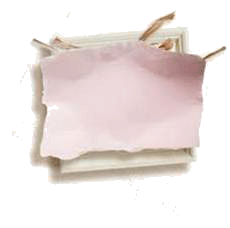 ثانياً: الدوافع المكتسبة:
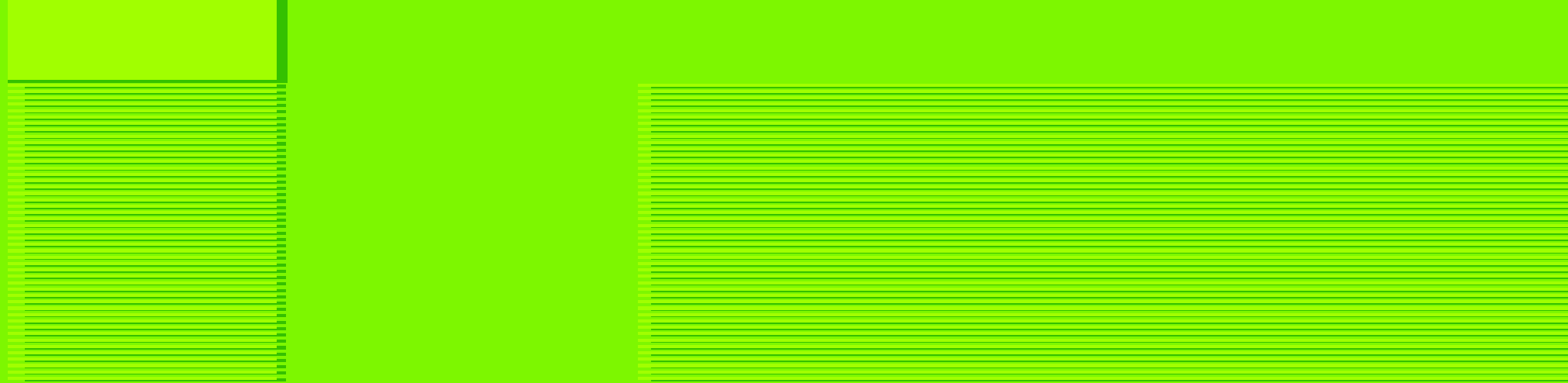 ماذا سنتعلم؟
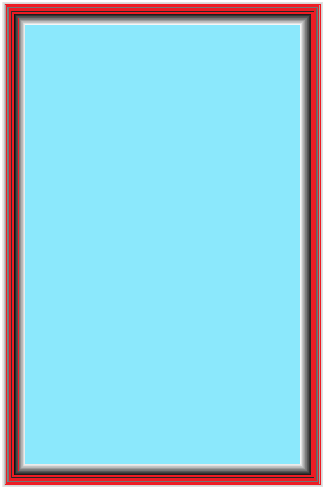 تصنيفات الدوافع الثانوية (الدوافع المكتسبة).
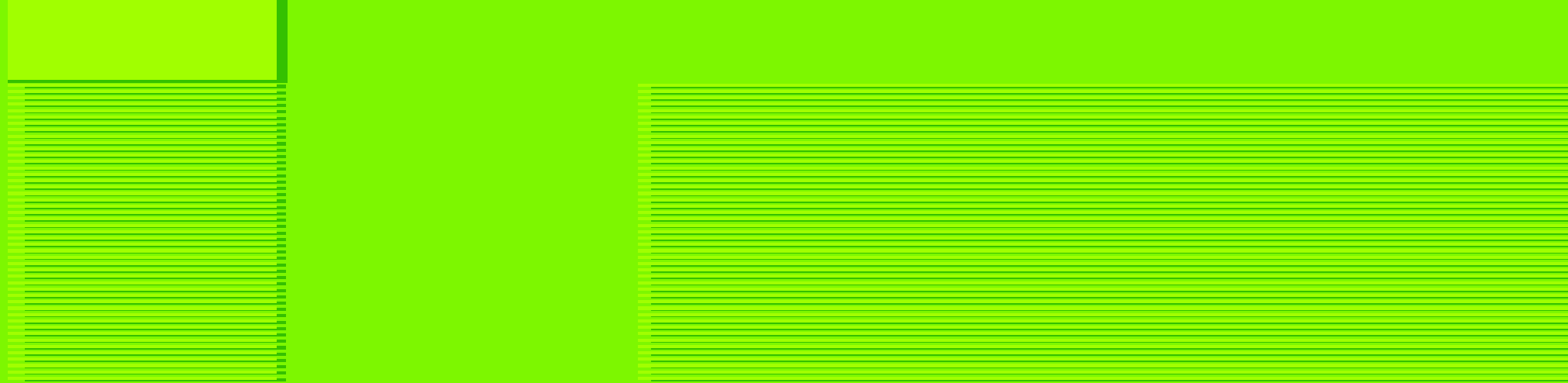 ماذا سنتعلم؟
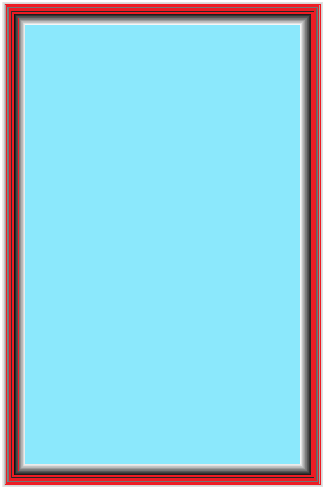 الدوافع الشعورية والدوافع اللاشعورية.
مفاهيم ومصطلحات
الدوافع المكتسبة: هي الدوافع التي تعلمها الانسان واكتسبها أثناء تفاعله مع المجتمع الذي يعيش فيه.
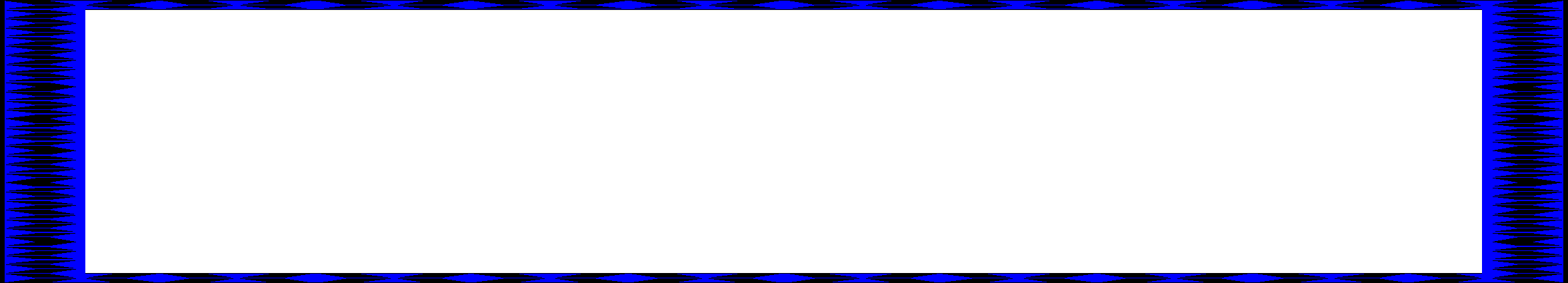 ثانياً: الدوافع المكتسبة:
هي الدوافع التي يحتاج الإنسان لتعلمها واكتسابها من بيئته التي يعيش فيها ولذلك تتفاوت بين البشر تبعاً لانتمائهم لمجتمعات مختلفة.
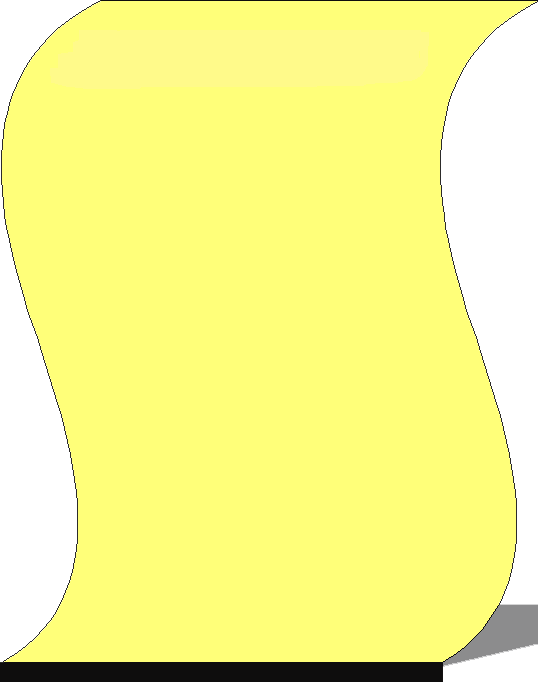 نماذج للدوافع المكتسبة:
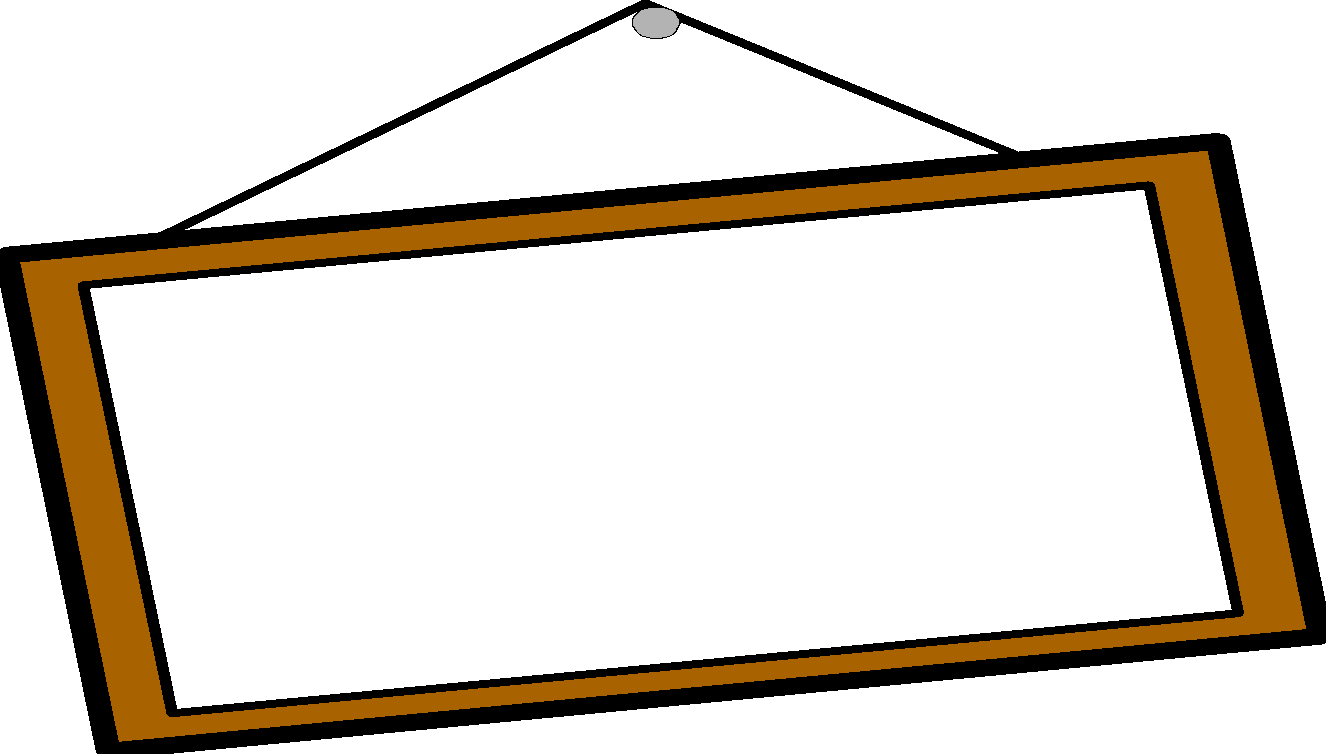 1- الدافع إلى الأمن:
الأمن يعني التحرر من الخوف فالشعور بالأمن من شروط الصحة النفسية.
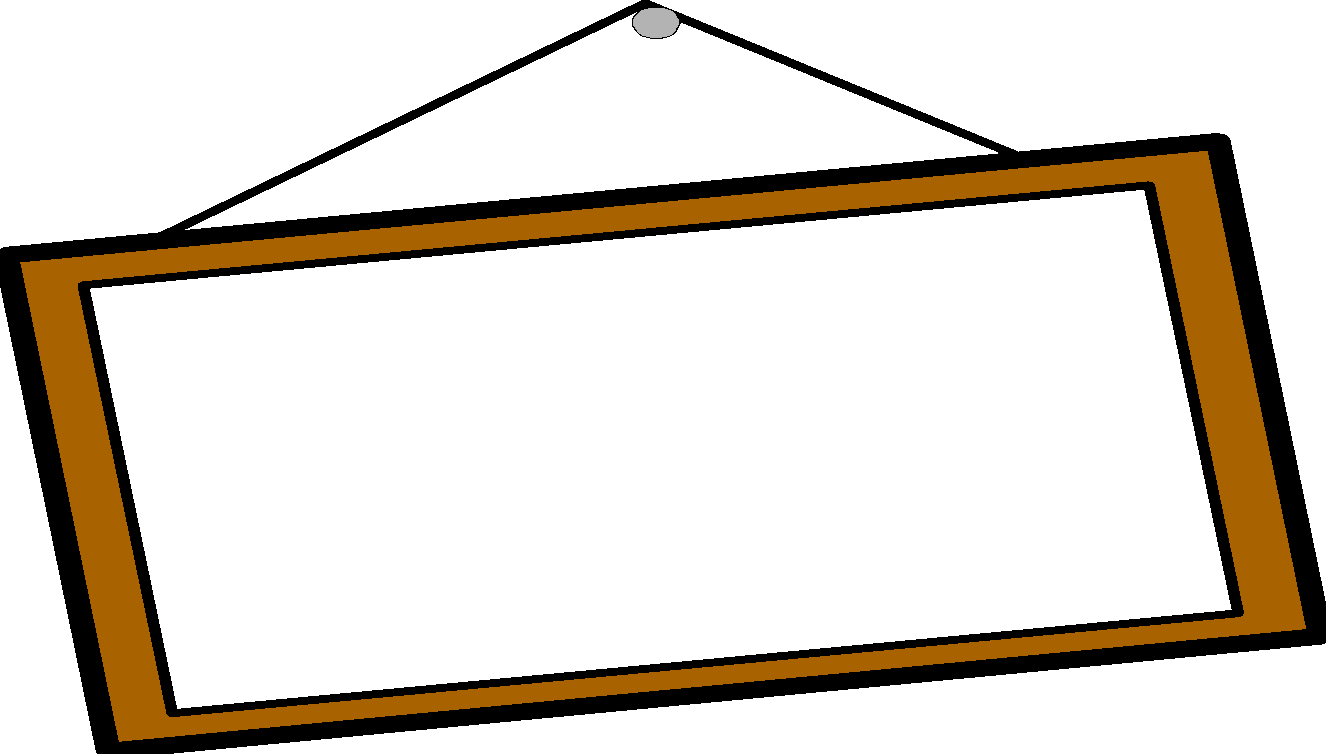 2- الدفع إلى الانتماء:
الإنسان بطبعه كائن اجتماعي ويفضل أن يعيش مع الجماعة وإذا شعر الفرد بعدم انتمائه اعتراه القلق والضيق.
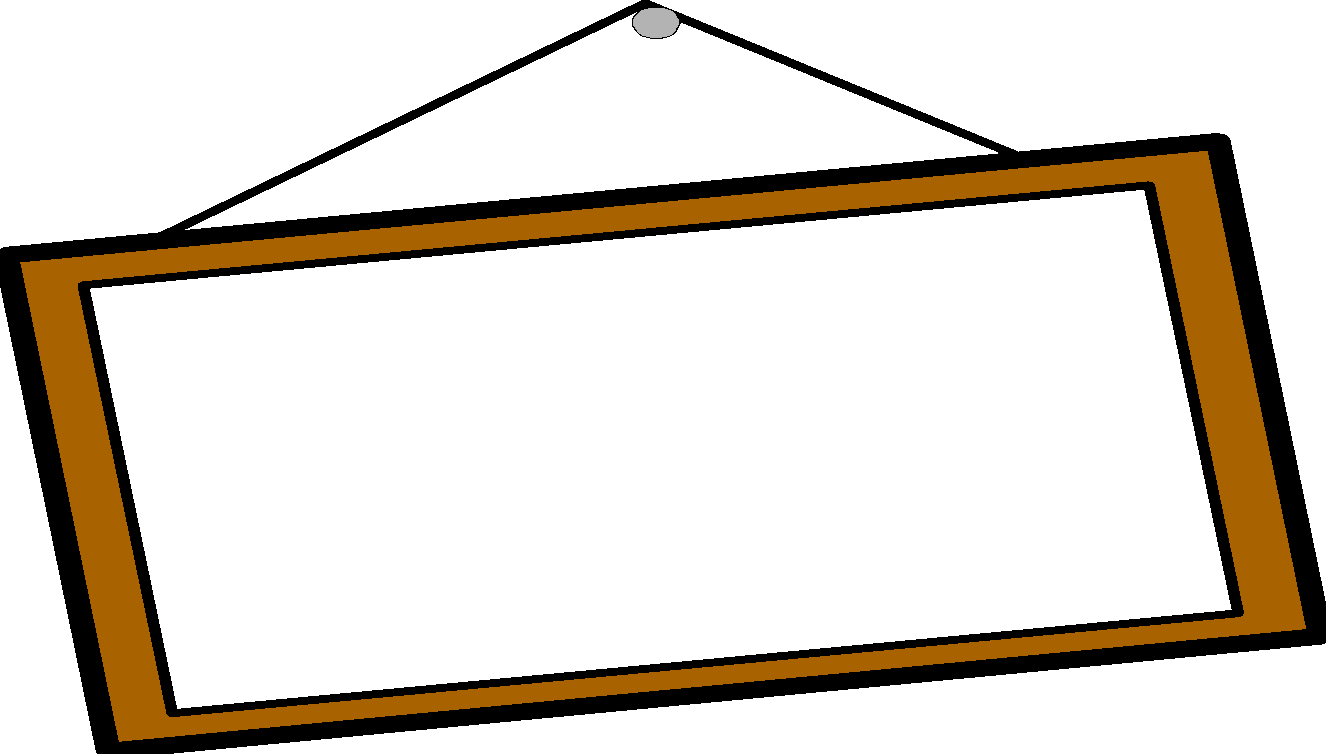 3- الدافع إلى التقدير الاجتماعي:
حاجة الفرد أن يكون موضع قبول وحب واحترام من الآخرين، وأن تكون له مكانة اجتماعية وأن يكون بمنأى عن استهجان المجتمع ونبذه،
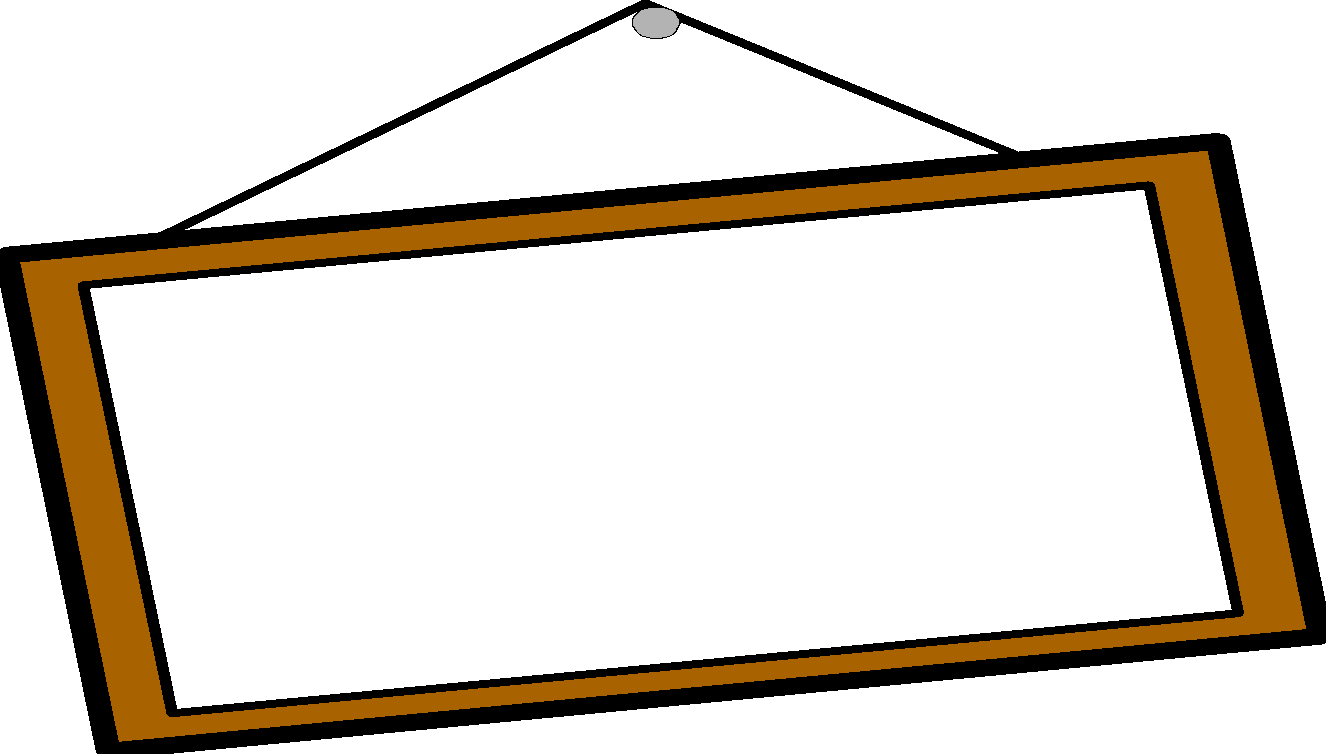 3- الدافع إلى التقدير الاجتماعي:
وأن يحوز على إعجاب الجماعة وتقديرها.
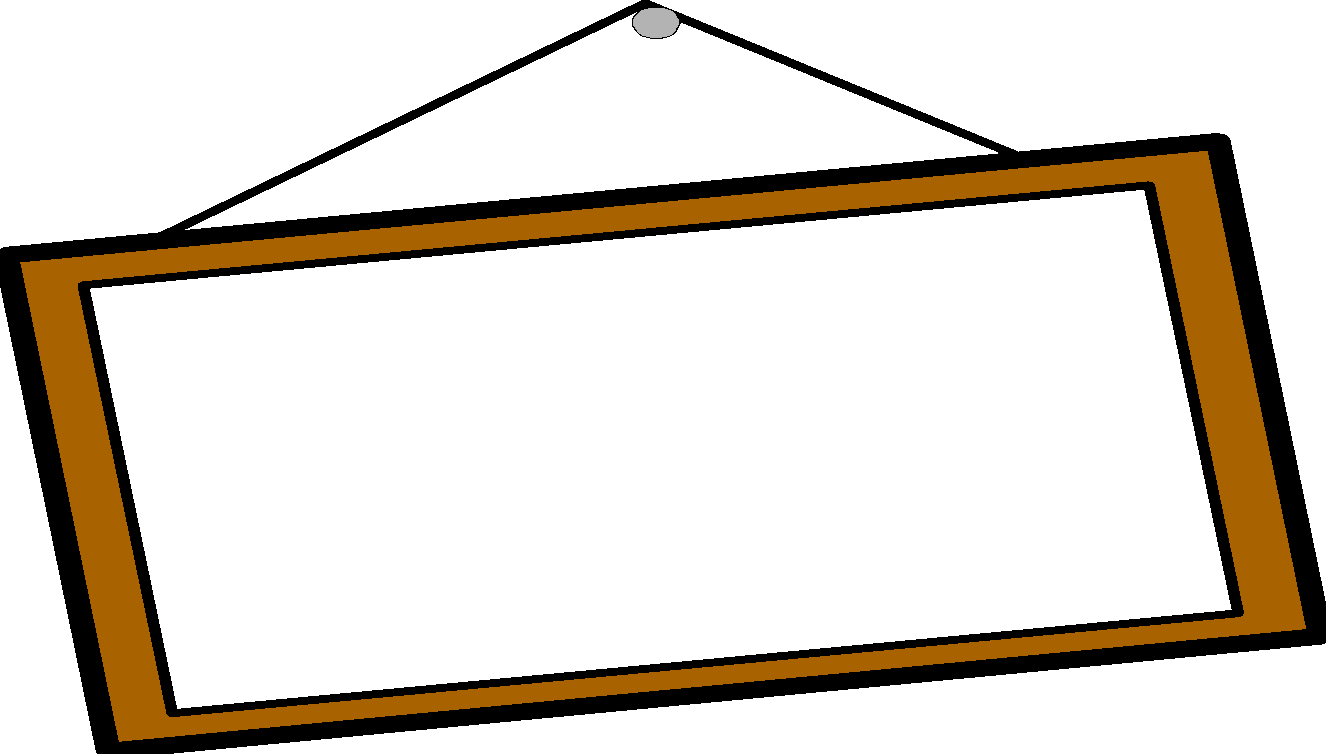 4- الدافع إلى الاستطلاع والتفوق والنجاح:
يميل الفرد إلى استطلاع الأشياء والخبرات الجديدة وهذا الدافع مرتبط بالحاجة إلى النجاح والتفوق ويسعى الفرد لإشباعها في كل مراحل العمر،
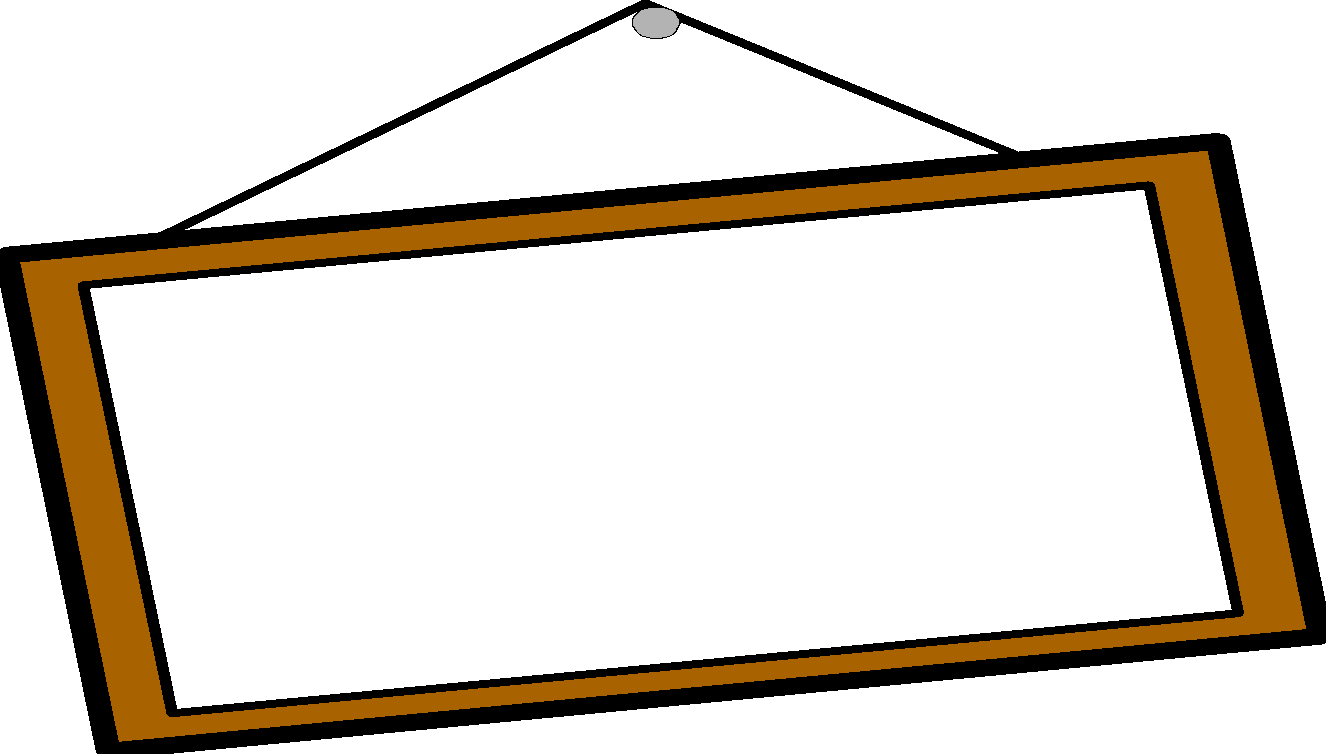 4- الدافع إلى الاستطلاع والتفوق والنجاح:
وعن طريق النجاح يتحقق الاحساس بالأمن وتزداد الثقة بالنفس.
نشاط 3-2
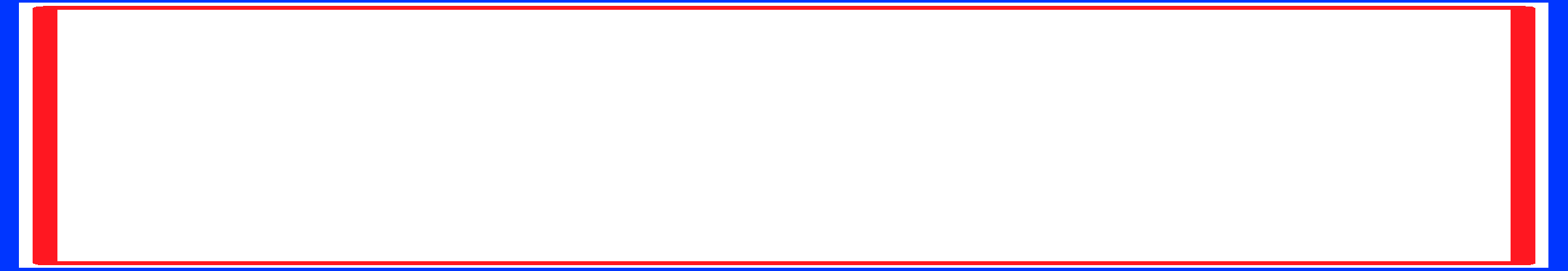 قارن بين أنواع الدوافع حسب الجدول التالي:
أوجه المقارنة
دوافع ثانوية
دوافع أولية
المصدر
فطرية
مكتسبة
أوجه المقارنة
دوافع ثانوية
دوافع أولية
هي الدوافع التي تعلمها الإنسان واكتسبها أثناء تفاعله مع المجتمع الذي يعيش فيه.
هي الدوافع التي يولد الإنسان مزودًا بها ولم يكتسبها من بيئته عن طريق الخبرة والمران.
التعريف
أوجه المقارنة
دوافع ثانوية
دوافع أولية
دافع الأمن- دافع الانتماء- الدافع إلى التقدير الاجتماعي- الدافع إلى الاستطلاع والتفوق والنجاح.
دافع الجوع- دافع العطش- دافع النوم والراحة- دافع الإخراج- دافع الجنس- دافع الأمومة.
الأنواع
أوجه المقارنة
دوافع ثانوية
دوافع أولية
أجريت هذه التجربة على مجموعة من الشبان الأصحاء، فقد غذي أفراد المجموعة تغذية جيدة لمدة 6 أشهر من الصوم اعتمدوا فيها على أقل القليل من الطعام،
إحساس الأمان بوجود الفرد داخل أسرته.
مثال
أوجه المقارنة
دوافع ثانوية
دوافع أولية
ولقد وصفوا حالاتهم أثناء الستة أشهر من الصوم بعدم القدرة على ضبط النفس وكبح جماع الغضب والتردد والقلق وعدم القدرة على التركيز والانتباه.
مثال
نشاط 3-3
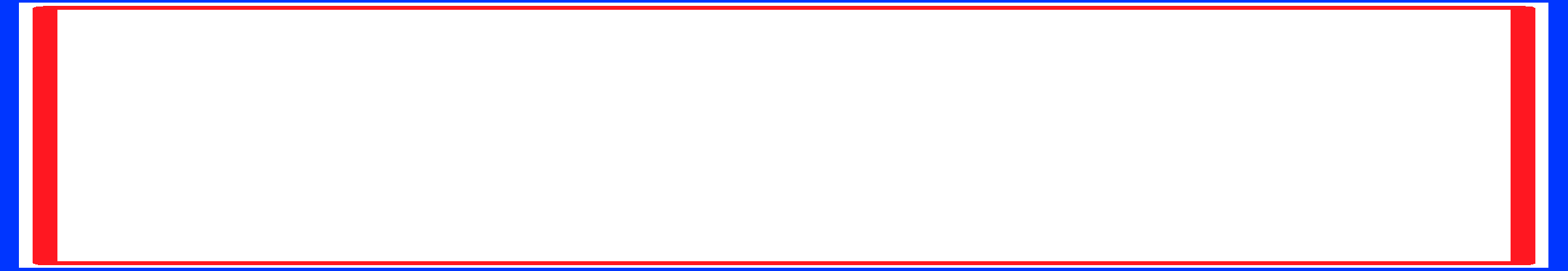 تأمل نفسك عندما تجوع ثم املأ الجدول بما يناسبه:
مثير
حالة توتر
سلوك موجه
غاية ترضي الدافع وتزيل التوتر وتنهي السلوك.
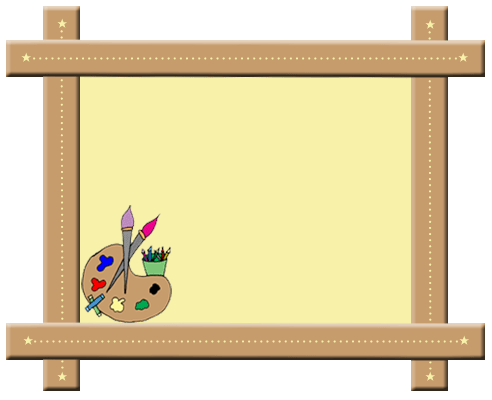 إثراء
الحاجة لتحقيق الذات
الحاجة للتقدير والاستحسان
الحاجات الاجتماعية (الانتماء والحب والعطف)
الحاجة للأمن
الحاجات البيولوجية (الجسمية)
هرم ماسلو يوضح التنظيم الهرمي للحاجات
الدوافع الشعورية والدوافع اللاشعورية:
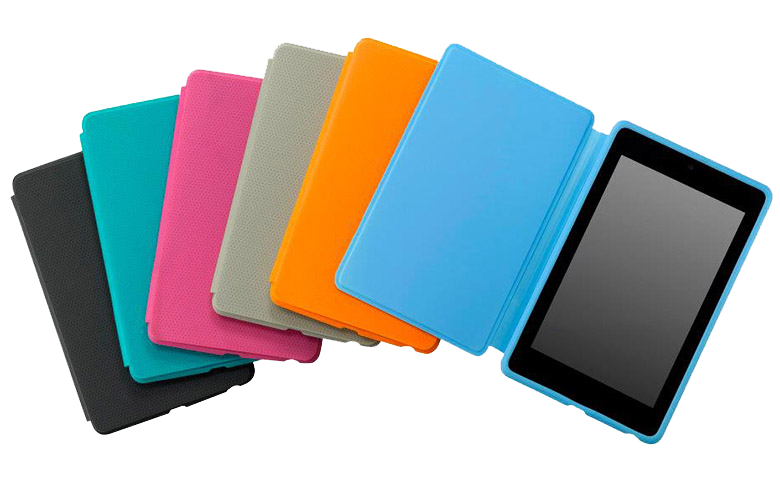 أولا: الدوافع الشعورية:
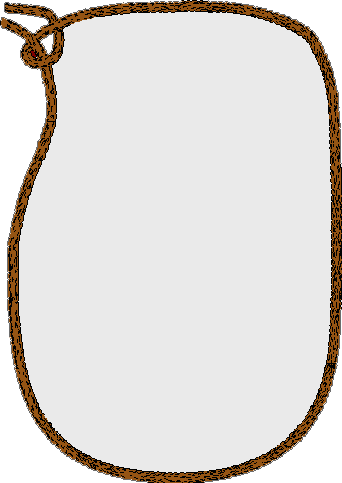 هي التي نفطن إلى وجودها، ومن أمثلتها الدوافع والحاجات الأولية والدوافع المكتسبة.
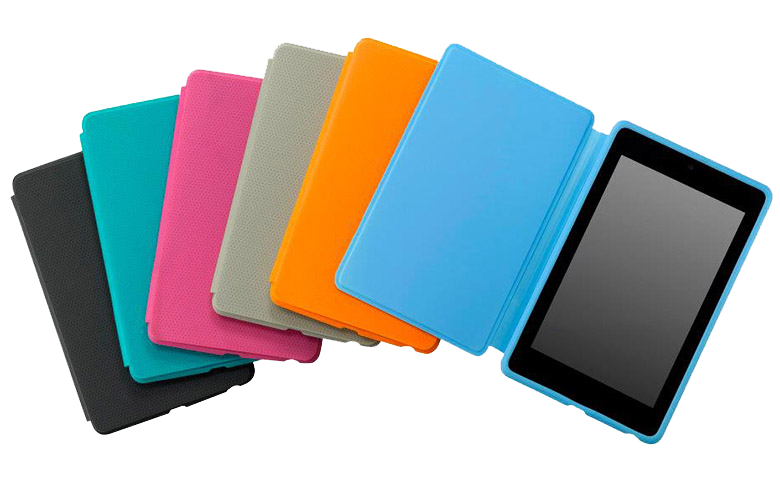 ثانياً: الدوافع اللاشعورية:
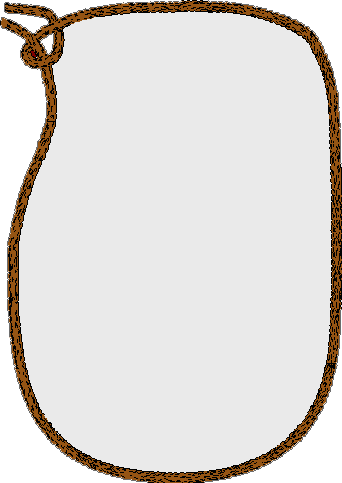 هي التي لا نشعر بوجودها ولا بهدفها كالدافع الذي يحمل الفرد على نسيان موعد هام أو الذي يحمله على الإسراف في غسل يديه،
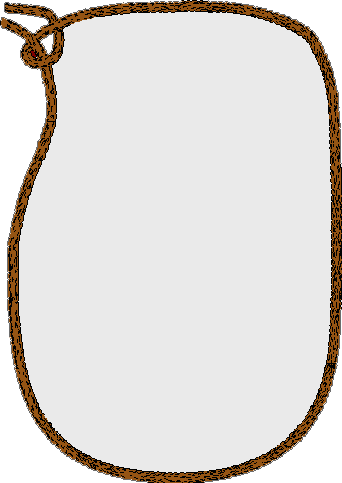 وتؤثر في سلوك الإنسان بطريقة خفية فيكون في أغلب الأحيان غير واعي للدوافع المحركة لسلوكه.
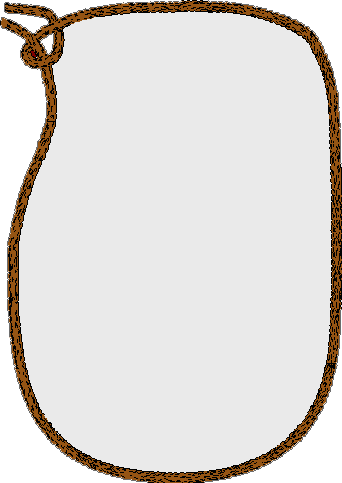 أحياناً يعجز الفرد عن مواجهة المشكلات التي تقابله مما يدفعه إلى إتخاذ أساليب غير سوية للتكيف مع نفسه وبيئته، وهذه الأساليب تسمى (الحيل الدفاعية) مثل:
الكبت:
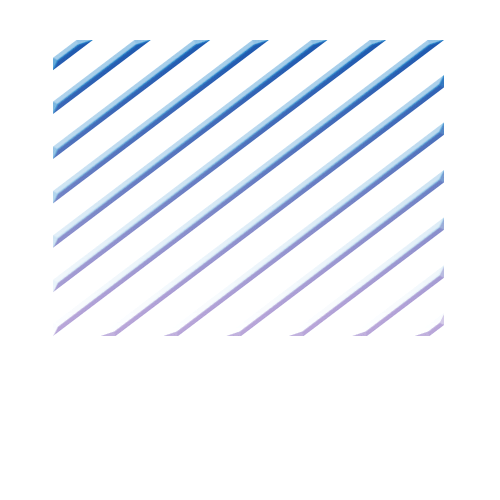 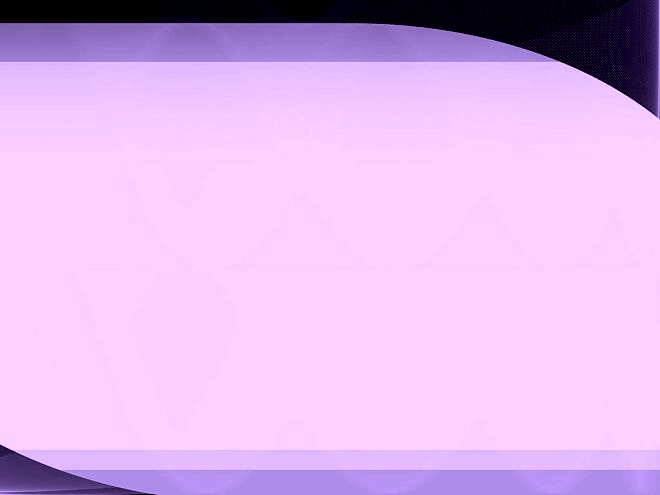 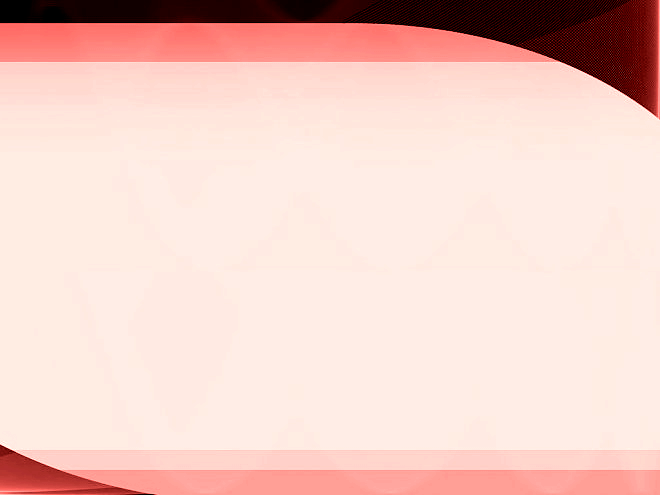 وهو إبعاد الأفكار المؤلمة أو المحزنة من حيز الشعور حتى تنسى وقد تظهر من خلال الأحلام او زلات اللسان أو زلات القلم أو نسيان موعد.
التبرير:
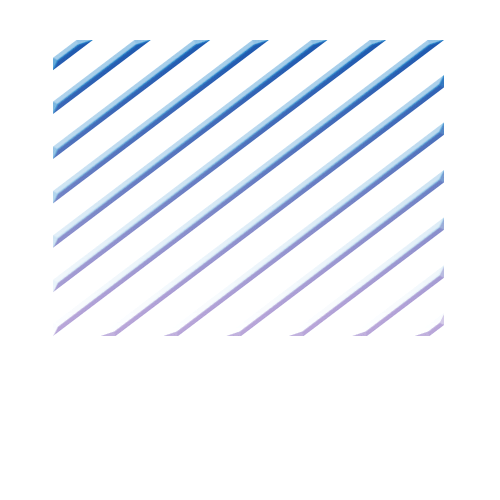 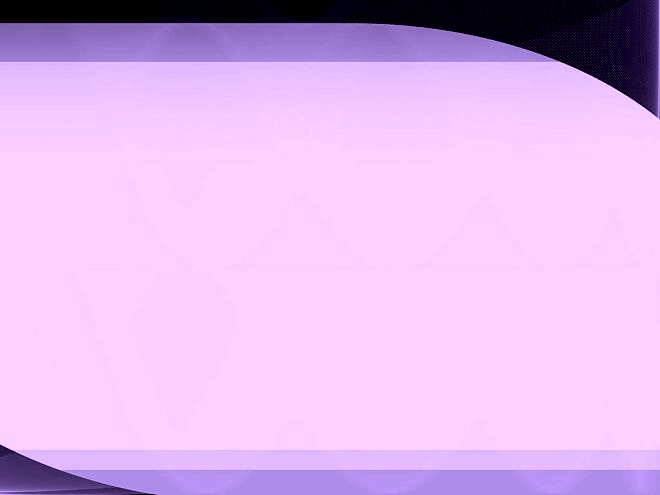 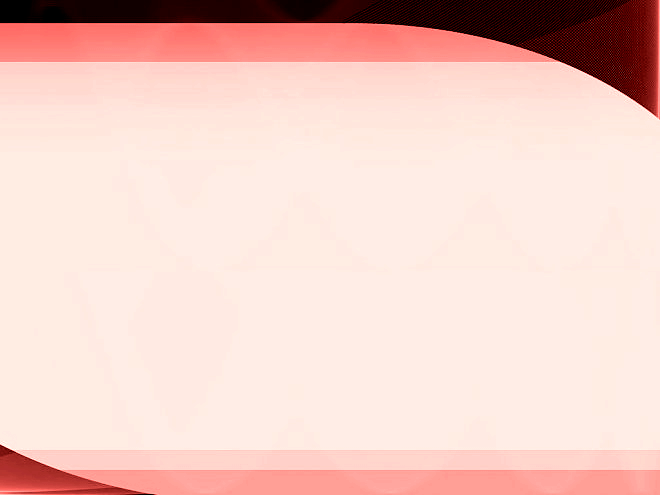 هو تفسير السلوك الفاشل أو الخاطيء بأسباب معقولة ومنطقية.
الإسقاط:
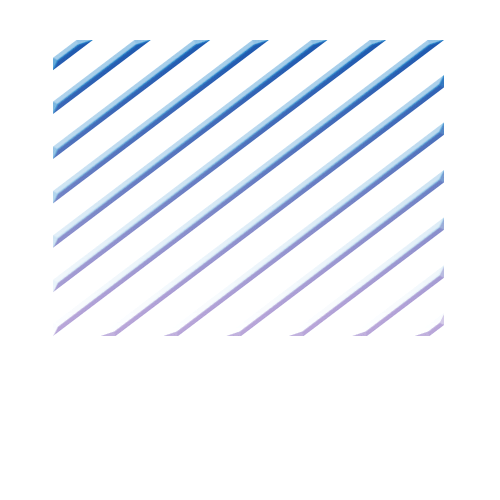 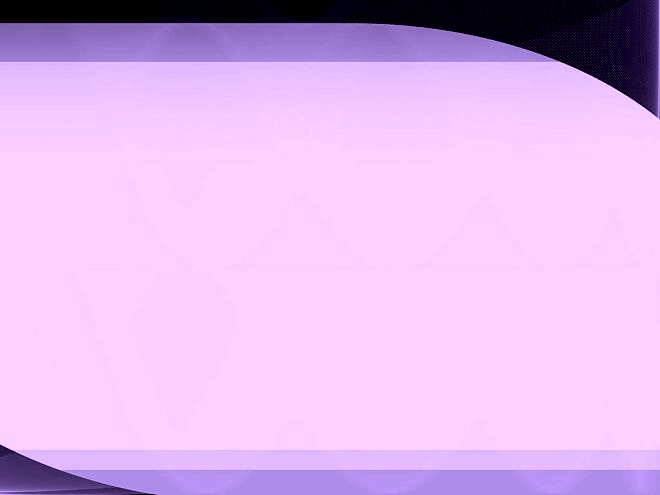 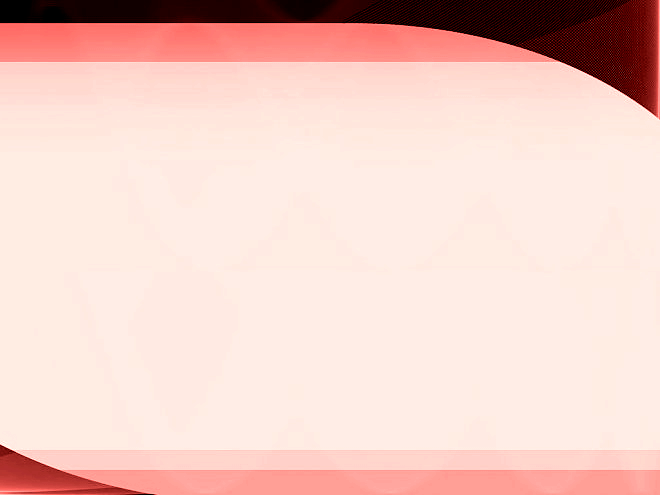 وهو نسبة الفرد ما به من عيوب للغير.
أحلام اليقظة:
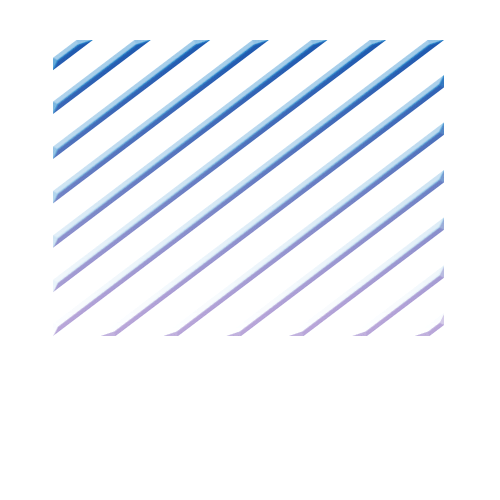 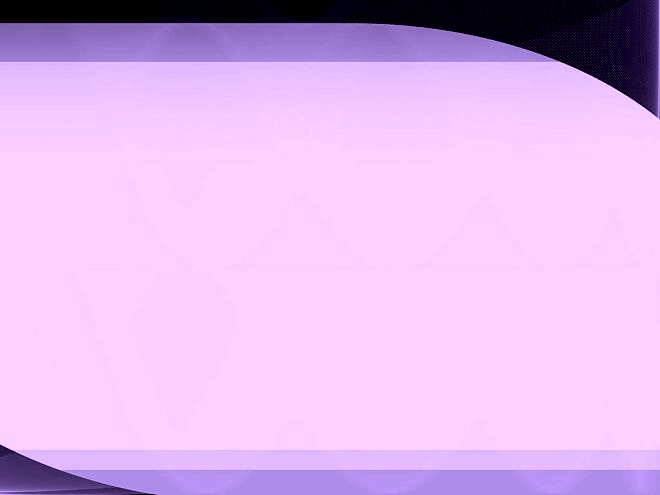 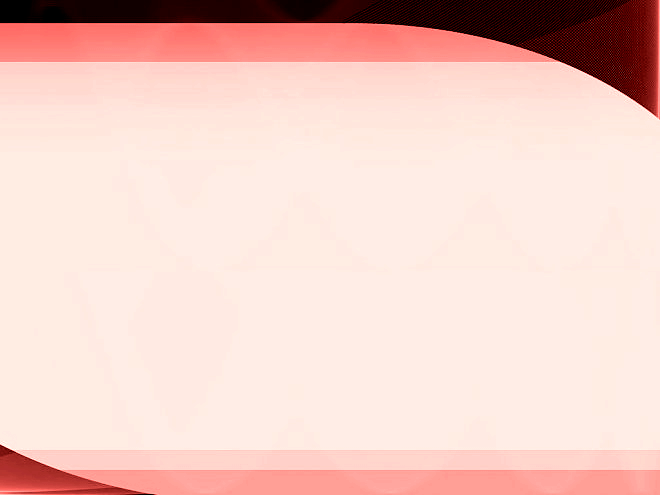 الهروب من الواقع المؤلم إلى الخيال.
نشاط 3-4
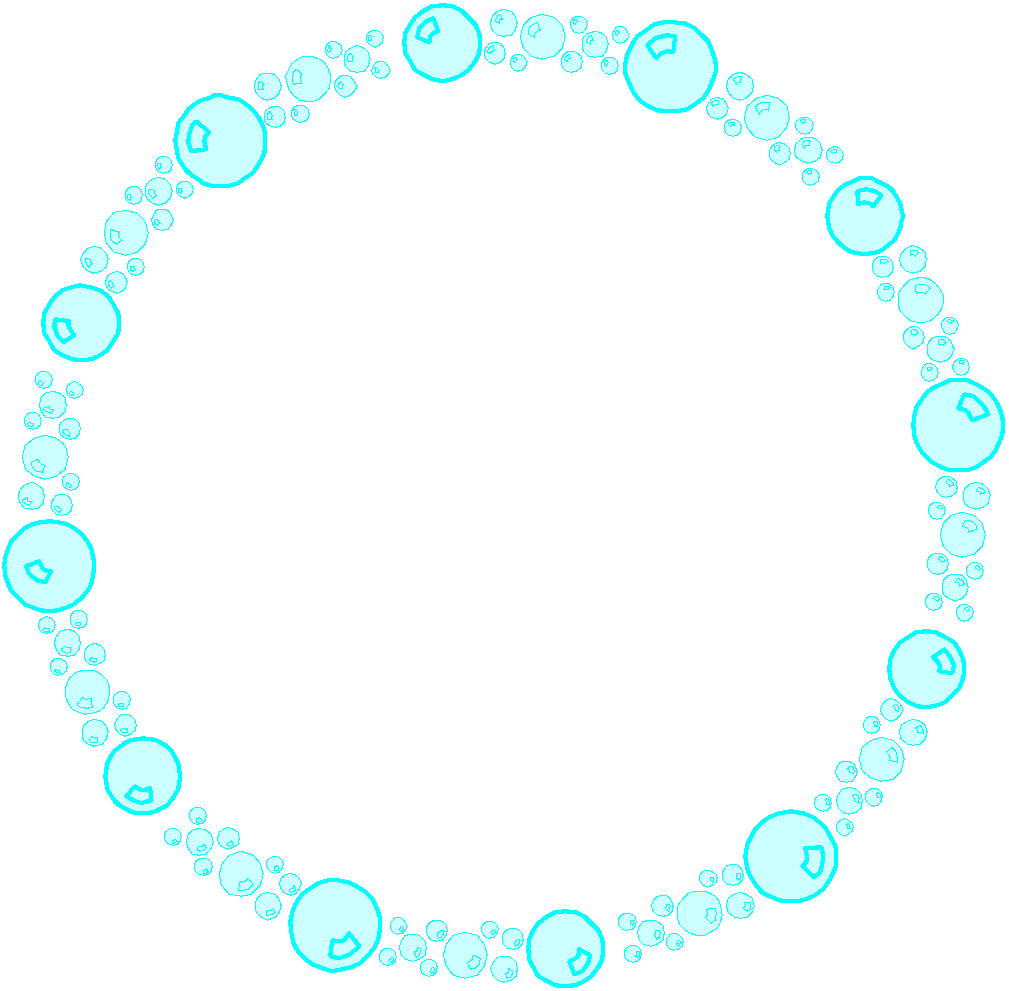 ضع اسم الحيلة التي لجأ اليها الفرد:
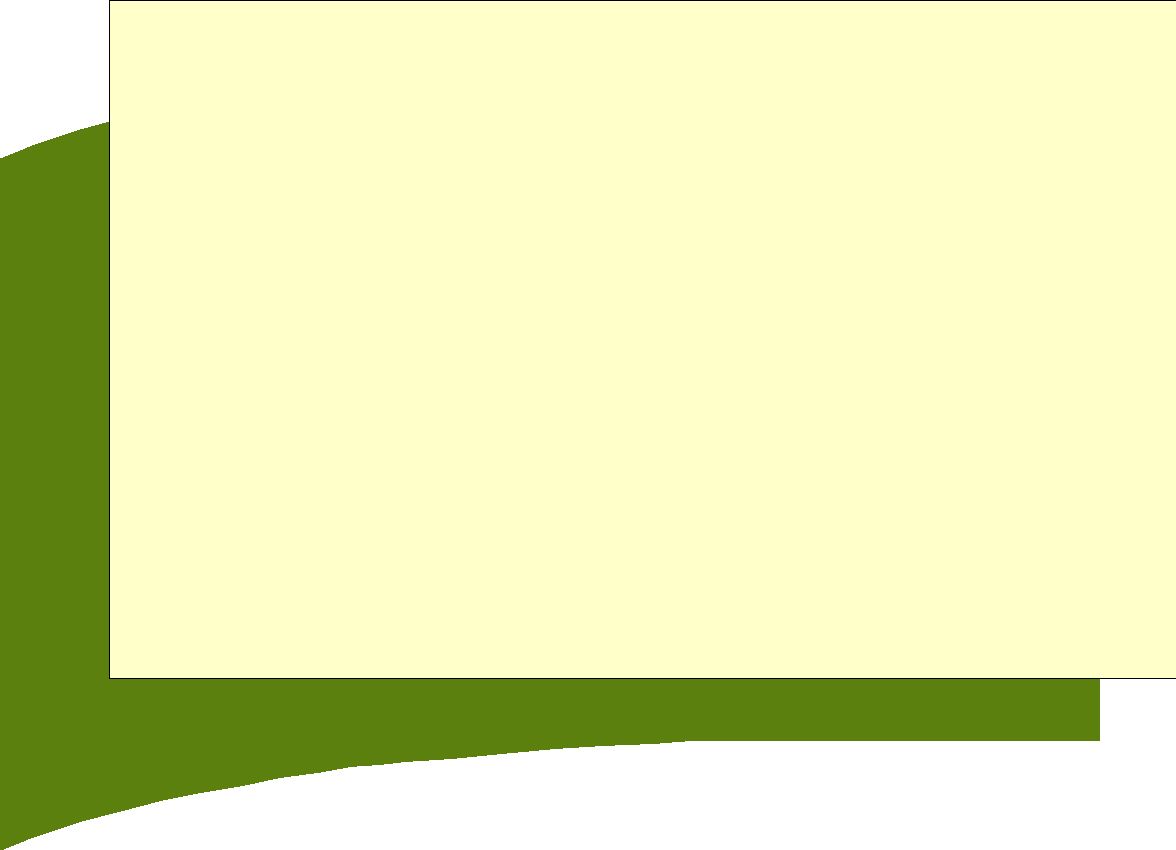 نسى أحمد موعد طبيب الأسنان.
الكبت.
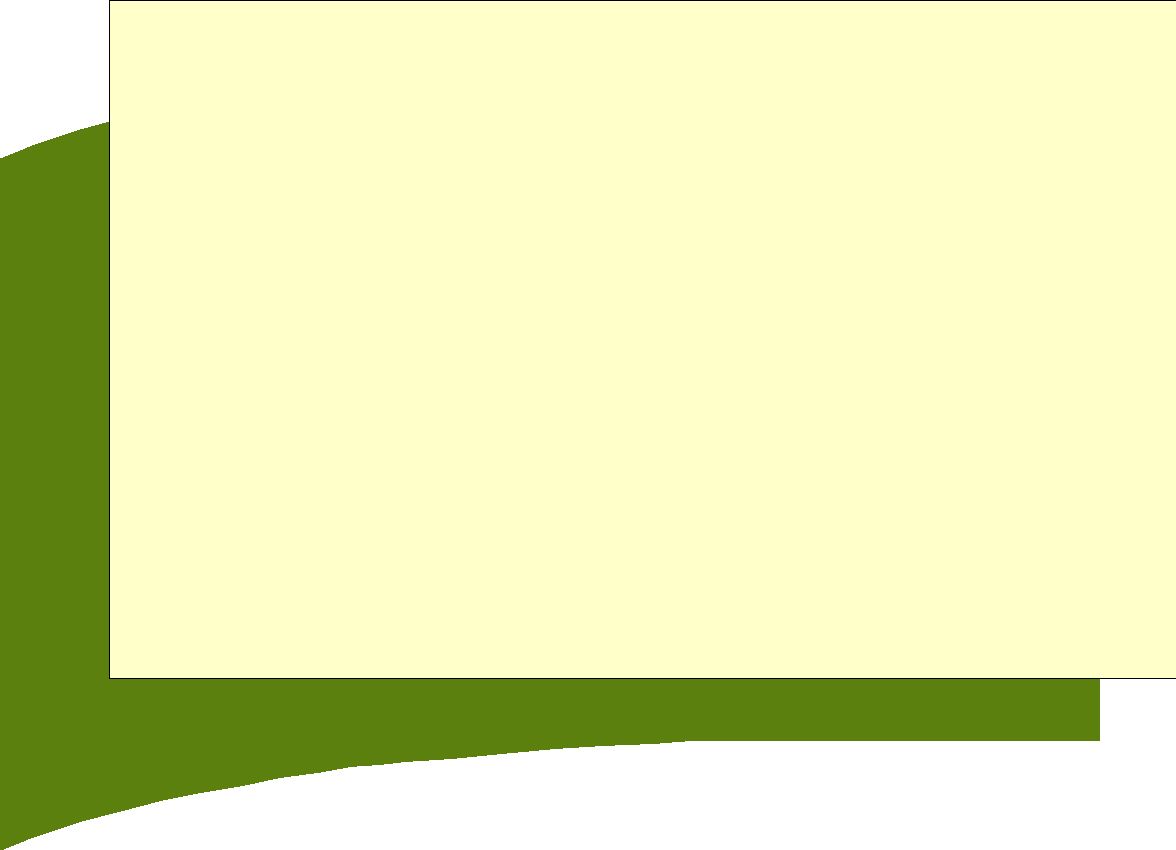 وصف الطالب معلمه بأنه غير كفؤ مما أدى لفشله.
التبرير.
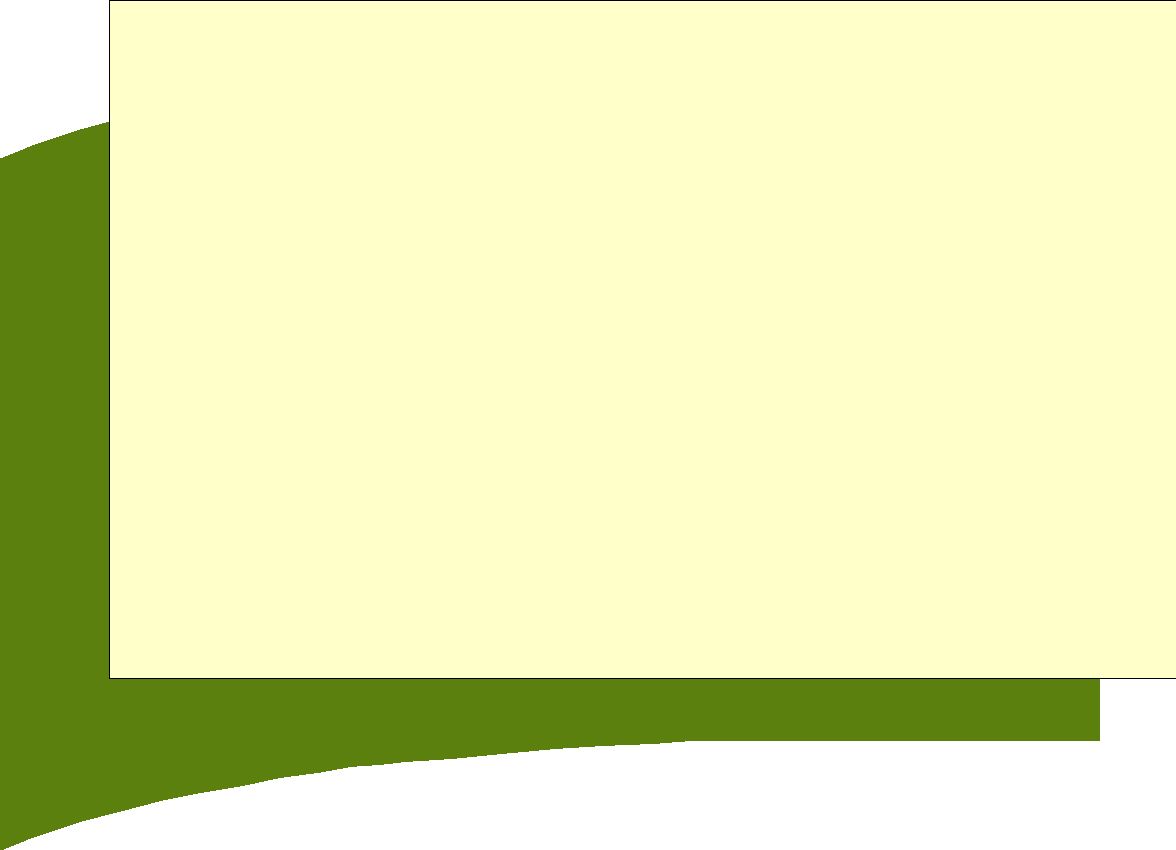 يطلق خالد وصف الأنانية لكل من يتعامل معه.
الإسقاط.